Имя прилагательное
Что дают человеку знания по теме
« Имя прилагательное ?»
Снег (какой?)
*  Пушистый
 * Искристый
 * Великолепный
 * Белый
 * Серебристый
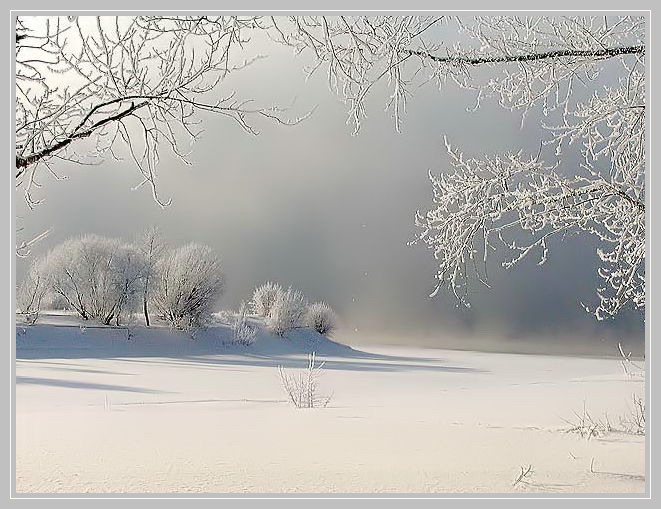 Вставить пропущенные окончания
ое
ее
Было ясн..    летн..    утро. Светило  ярк..    солнце.  По  син…       небу плыла лёгк..  тучка. С  ближн…    поля поднялись крикл…       гуси. Они  понеслись к  светл….  озеру.  Раздался  выстрел  с  крут…    берега. Стая  с  криком  полетела  к  тёмн…      лесу.
ое
ая
ему
его
ивые
ому
ого
ому
Разделите словосочетания на три группы
от родного дома, 
яркого солнца, 
белого снега, 
без чистой тетради, 
у берёзовой рощи, 
из глубокого озера.
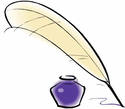 Мужской род
от родного дома
белого снега
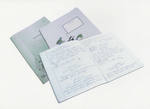 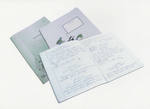 женский род
без чистой тетради
у  берёзовой рощи
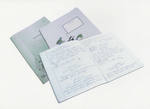 Средний род.
яркого солнца

          из глубокого озера

          -По какому признаку  разделили
                   словосочетания?
          -Что у них общего?
     (родительный падеж)
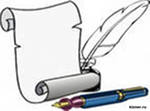 Поставьте словосочетания ж.р.В дательный и предложные падежи
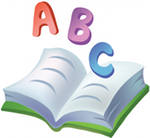 Дательный  падеж
дать  берёзовой роще                  
   дать  чистой тетради
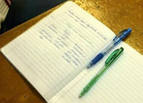 Предложный  падеж
о берёзовой   роще               
  о чистой   тетради
-Что вы заметили?
-Как же определить падеж прилагательного женского рода?
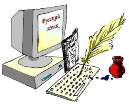 Красота, точность,правильность речи
Здравствуй, солнце                        !
Здравствуй, небо                  
Здравствуй,                  ветерок!
Здравствуй,                         дружок !
Мы живём в  родном  краю,
Я вас всех приветствую!
золотое
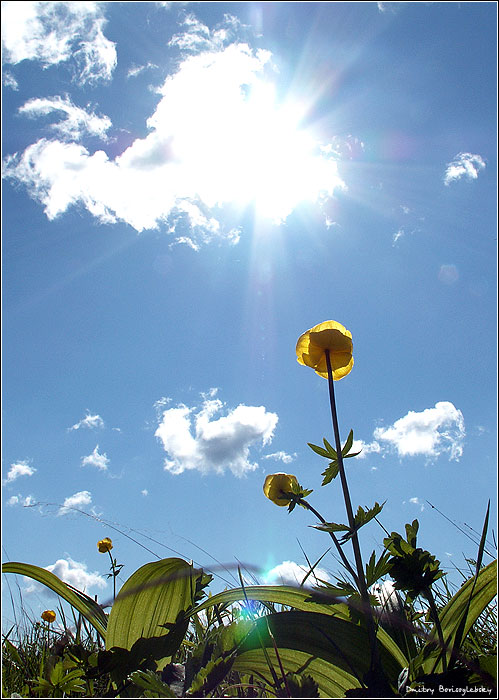 голубое!
лёгкий
миленький
Что дают человеку знания по теме  «Имя прилагательное»?
Красоту, правильность, точность устной и письменной речи.

Грамотное, орфографическое письмо.

Успешное обучение в 
    следующих классах.
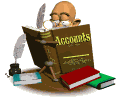 Имя прилагательное очень важно знать,
Имя прилагательное 
надо понимать
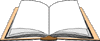 молодцы!Спасибо за урок.
Ресурсы Интернета:

      http://www.artleo.com/spring/page/3/
      http://kolyan.net/uploads/posts/2009-09/thumbs/1253125542_flowers_igor_nko_44.jpg
      http://obojdi.ucoz.ru/pictures/raduga/7/849587.jpg
Картинки www.yandex.ru
Список использованных источников
Канакина В.П.Учебник русского языка 4 класс.
Ушаков Н.Н. Занимательная грамматика. М.,1996.
Фридман Л.М. Формирование познавательных интересов у школьников. М., 1984.